Protéomique
Mme Medjdoub-Tahir A
Maitre de conférence B
Laboratoire PPABIONUT
Le génome
Le génome est l'ensemble du matériel génétique d'un individu ou d'une espèce codée dans son acide désoxyribonucléique (ADN) à l'exception de certains virus dont le génome est porté par des molécules d'acide ribonucléique (ARN). Il contient en particulier toutes les séquences codantes (transcrites en ARN messagers, et traduites en protéines) et ARN non codantes (non transcrites, ou transcrites en ARN, mais non traduites).
Le génome est souvent comparé à une encyclopédie dont les différents volumes seraient les chromosomes.
Les gènes seraient les phrases contenues dans ces volumes et ces phrases seraient écrites dans un langage génétique représenté par quatre bases (adénine, guanine, cytosine et thymine) abrégées en AGCT.
La science qui étudie le génome est la génomique.
Il ne faut pas confondre le génome et le caryotype, qui est l'analyse ou la description macroscopique de l'arrangement des chromosomes.
Transcriptome
l'ensemble des ARN(messagers, ribosomiques, de transfert et autres espèces d'ARN) issus de la transcription du génome. L'analyse transcriptomique peut caractériser le transcriptome d'un tissu particulier, d'un type cellulaire, ou comparer les transcriptomes entre différentes conditions expérimentales.
La caractérisation et la quantification du transcriptome dans un tissu donné et dans des conditions données permettent d'identifier les gènesactifs, de déterminer les mécanismes de régulation d'expression des gènes et de définir les réseaux d'expression des gènes. Les techniques couramment utilisées pour mesurer simultanément la concentration d'un grand nombre de types différents d'ARN messagers incluent les puces à ADN, et, plus récemment, le séquençage d'ARN à haut débitARN-seq.
Protéome
- Le protéome est l'ensemble des protéines produites par un génôme (ordre de 60000 protéines chez l'Homme).- Le protéome résulte de la traduction du génôme en protéines dans des conditions de vie définies. Il varie selon le type des cellules, leurs activités et leur environnement.- La taille du protéome est plus importante que celle du génôme, car un gène peut coder pour plusieurs protéines en considérant les modifications introduites par la maturation des mRNA et les modifications post-traductionnelles (glycosylation, phosphorylation,...). Le protéome est dynamique, le génome est constant.
Métabolome
est constitué de l'ensemble des petites molécules, les métabolites, tels que les intermédiaires métaboliques, les hormones et autres molécules signal ainsi que les métabolites secondaires, qui peuvent être trouvées dans un échantillon biologique. Ce terme d'origine anglo-saxonne a été proposé par Oliver et al. en 19981, par analogie avec les termes génome, protéome et transcriptome. À l'égal de ces autres systèmes, le métabolome est dynamique et changera donc dans le temps.
La protéomique
La protéomique a pour but d'identifier (et de quantifier) l'ensemble des protéines synthétisées ou protéome, à un moment donné et dans des conditions données au sein d'un tissu, d'une cellule ou d'un compartiment cellulaire.
Le protéome est extrêmemement complexe à plusieurs titres :
compte-tenu de l'épissage alternatif des transcrits primaires (plusieurs ARNm pour un gène) et compte-tenu des modifications post-traductionnelles des protéines, on peut estimer à plusieurs dizaines de milliers les formes des protéines synthétisées dans les différents tissus humains par exemple.
pour chaque condition environnementale (condition physiologique normale vs. conditions de stress) une cellule est caractérisée par un protéome adapté à cette condition alors qu'elle a toujours le même génome. Le cas des plantes est un exemple flagrant compte-tenu de leur nécessité de s'adapter tant aux variations de la lumière qu'aux effets de stress biotiques ou abiotiques.
La protéomique
outre les modifications post-traductionnelles, les protéines subissent des transformations une fois synthétisées : clivage du peptide signal d'adressage, activation de la forme native à partir d'un précurseur (zymogène), assemblage en complexes oligomèriques, association à des cofacteurs.
il existe une grande dynamique de la synthèse des protéines : le rapport entre les protéines les moins abondantes et les plus abondantes dans une cellule dépasse 106 pour atteindre 1012 dans le sérum.
les protéines ont des demi-vies trés variables : ornithine décarboxylase 11 min - tryptophane oxygénase 2 h - myosine 30 j.
Les études de protéomique sont de plus en plus spécialisées :
protéome de la mitochondrie (Rhee et al., 2013)
phosphoprotéome lors de l'apoptose (Dix et al., 2012)
métalloprotéome (Fe, Zn, Mn, Mo, Co, ...) (Lancaster et al., 2011)
détermination des extrémités N- et C-terminales (TMPP-Ac-OSu) (Suh et al., 2011)
peptides de faible abondance (Zhou et al., 2010)
sécrétome des plantes : "SecretomeP 2.0 Server" (Agrawal et al., 2010)
étude de l'interactome (Kristensen et al., 2012)
...
Schématiquement, les étapes de l'analyse protéomique sont les suivantes :
extraction des protéines (cas particulier des protéines membranaires)
séparation des protéines par électrophorèse sur gel bi-dimensionnel (cas particulier des protéines membranaires) ou par des techniques de chromatographie (protéomique en vrac ou étude de petides particuliers)
révélation des protéines dans les gels puis l'analyse d'image des gels
récupération des spots de protéines et la digestion par des protéases
le cas échéant, la détermination de la séquence N-terminale par la dégradation d'Edman dans le but de rechercher des candidats dans les banques de données
obtention de cartes peptidiques massiques par des techniques de spectromètrie de masse
détermination de la séquence complète des protéines par des techniques de spectromètrie de masse dites en tandem
analyse bioinformatique (identification des protéines, annotation des protéines et des gènes, recherche de motifs structuraux, analyse des structures, ...)
Figure adaptée de Peng & Gygi (2001)
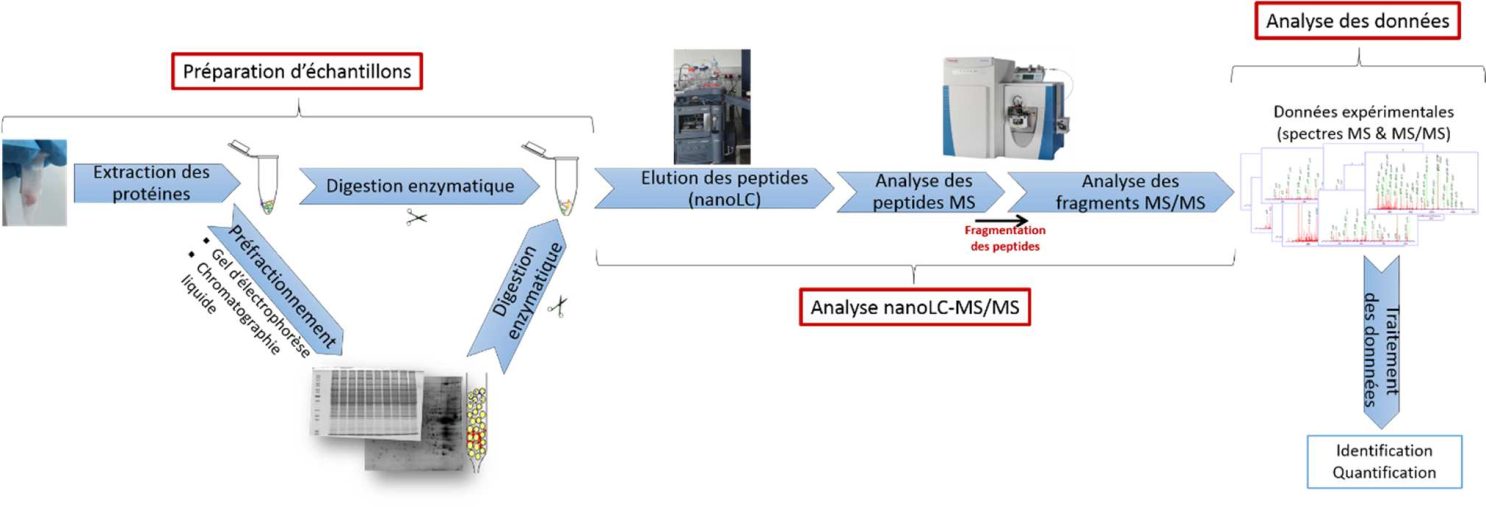 Préparation d’échantillons
Extractions des protéines
Les échantillons biologiques constituent une matrice très complexe, il est donc souvent essentiel de dé-complexifier les extraits protéiques après extraction. Les protéines sont extraites en provoquant la lyse de la cellule, mécaniquement (broyage, sonication, etc.) ou chimiquement (lyse enzymatique, choc osmotique, etc.), ce qui entraîne la libération des protéines mais aussi d’interférents (sels, lipides, etc.). Les protéines sont donc ensuite isolées, généralement par précipitation [12] (à l’acétone ou à l’acide trichloroacétique par exemple), et les protéases inhibées afin de préserver les protéines.
Extractions des protéines
Il est possible de concentrer les espèces les moins abondantes, en éliminant les protéines majoritaires qui ne sont pas d’intérêt par rapport à la question posée, par immunodéplétion par exemple. De même, certaines protéoformes peuvent être enrichies, comme par exemple les protéines portant certaines modifications post-traductionnelles, grâce à leur affinité spécifique pour certains ligands.
Les protéines sont finalement digérées (à l’aide d’une enzyme, généralement la trypsine), soit directement après extraction et précipitation, soit après préfractionnement.
La dé-complexification des échantillons peut s’obtenir au niveau protéique et/ou au niveau peptidique, par électrophorèse ou chromatographie par exemple.
Séparation des protéines par électrophorèse
Par gel d’électrophorèse, les protéines peuvent être séparées selon une ou deux dimensions (i.e. selon deux propriétés physico-chimiques) suivant le niveau de dé complexification souhaité.
Image d’un gel d’électrophorèse monodimensionnel.Les molécules de plus petit poids moléculaires se trouvent en bas du gel car elles migrent plus vite.
Electrophorèse monodimensionnel (1D ou SDS-PAGE) : Les protéines sont séparées en fonction de leur masse moléculaire dans un gel de polyacrylamide. Après extraction, les protéines sont reprises dans un tampon contenant du détergent SDS (Sodium Dodecyl Sulfate) qui permet de conférer une charge négative aux protéines. Ainsi, sous l’effet d’un champ électrique, les protéines vont entrer dans le gel et avancer entre les mailles de polyacrylamide, ce qui permettra la séparation (les plus petites protéines migreront plus vite dans les mailles du gel). Les protéines sont ensuite colorés,
généralement au bleu de Coomassie [13, 14]. Suivant le degré de séparation souhaité, il est possible de faire varier la réticulation du gel (i.e. le pourcentage d’acrylamide utilisé, pour obtenir des mailles plus ou moins grandes) afin de mieux séparer des gammes de masse moléculaires spécifiques. La migration peut aussi être plus ou moins longue, allant d’une seule bande protéique (le but ici est surtout d’éliminer les détergents utilisés pour l’extraction des protéines, incompatibles avec la masse), jusqu’à une trentaine de bandes protéiques. Plus on sépare, plus l’analyse par spectrométrie de masse sera longue.
Un exemple d’image de gel 1D est présenté en Figure I-2.
Electrophorèse bidimensionnel (2D) [15, 16]: Les protéines sont séparées en fonction de leur point isoélectrique (pI) dans une première dimension puis selon leur masse dans une deuxième dimension.
Selon la première dimension, les protéines sont déposées sur une bande de gel d’acrylamide fonctionnalisée avec des immobilines (acides et bases faibles qui créent un gradient de pH sur la bande), sous l’effet d’un champ électrique les protéines migrent donc jusqu’à arriver à l’endroit où le pH est égal à leur pI, puisqu’alors elles sont globalement neutres [17]. La séparation sur la deuxième dimension est la même que pour le gel 1D.
L’intérêt du gel bidimensionnel est sa grande capacité résolutive, en effet, on retrouve généralement moins d’une dizaine de protéines dans chaque spot protéique ; tandis que sur un gel 1D les bandes protéiques restent encore très complexes (plusieurs centaines de protéines, suivant le niveau de séparation). En revanche, analyser chacun des spots peut se révéler très long, surtout si l’on a beaucoup d’échantillons. De plus, cette méthode donne accès à des informations physico-chimiques des protéines, comme leur masse moléculaire ou leur point isoélectrique [18]. Enfin, on peut réaliser une quantification relative (directement sur gel), appelé 2D-DIGE . Un exemple d’image de gel 2D est présenté en Figure I-3.
Figure I-3 : Image d’un gel d’électrophorèse bidimensionnel.
L’intérêt de préfractionner les échantillons est de pouvoir analyser des mélanges moins complexes en spectrométrie de masse et donc de pouvoir détecter plus de peptides en réduisant la compétition pour la fragmentation. Cependant, préfractionner revient à multiplier le nombre d’analyses pour un seul échantillon, ce qui peut rallonger considérablement le temps de l’analyse globale.
Séparation par chromatographie liquide
La chromatographie liquide à haute performance (HPLC) est utilisée pour dé complexifier les échantillons [20], qui contiennent des dizaines de milliers de peptides issus de la digestion enzymatique de milliers de protéines. La séparation a pour but de limiter la compétition en masse entre les peptides, ce qui permet d’augmenter la sensibilité, la sélectivité et la profondeur du protéome analysé. D’autres techniques sont utilisées, telle que l’électrophorèse capillaire.
La LC permet de séparer les composés en fonction de leur affinité avec une phase stationnaire et une phase mobile. En protéomique, la chromatographie en phase inverse est la plus couramment utilisée, c’est à dire une phase stationnaire de silice greffée au C18 (apolaire) et une phase mobile composée de deux solvants (généralement eau et acétonitrile), permettant de jouer sur l’hydrophobicité de la phase mobile et ainsi de séparer les peptides en fonction de leur hydrophobicité. Généralement pour une meilleure séparation on utilise un gradient de solvant ; les peptides les plus hydrophobes (plus retenus par la phase stationnaire) sont ainsi élués au fur et à mesure que le pourcentage d’acétonitrile est augmenté.
Résine échangeuse de cations (résine cationique)
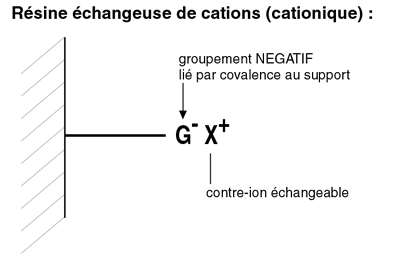 Résine échangeuse d'anions (résine anionique).
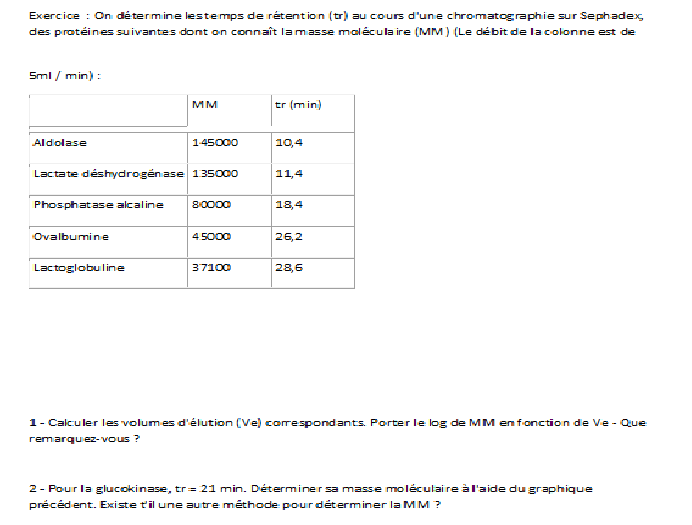 Exercice 2 : On veut séparer 3 acides-aminés : l'acide L-glutamique, la L-leucine et la L-lysine par chromatographie sur une résine polystyrénique substituée par des groupements sulfonate (-SO3-). Les pH isoélectriques de l'acide L-glutamique, de la L-leucine et de la L-lysine sont respectivement : 3,22 ; 5,98 ; 9,74, à 25 °C. 
On dépose ces 3 acides aminés sur la colonne, à pH 2, puis on élue en amenant progressivement le pH à 7. 
Question : 
1 - Quels acides aminés sont élués et dans quel ordre ? (On considérera que les interactions acide aminé-résine sont uniquement d'ordre électrostatiques).
1 - Cet exercice met en jeu une chromatographie d'exclusion (encore appelée : tamisage moléculaire, gel filtration, perméation de gel). La connaissance du débit de la colonne (5 ml / min) et des différents temps de rétention nous permet de calculer le volume d'élution pour chaque composé (voir tableau), selon la relation : 
 
Ve (volume d'élution) = d (débit) x tr (temps de rétention)
 
La représentation graphique du log de la masse moléculaire (log MM) qu'il faut calculer préalablement (voir tableau) en fonction du volume d'élution (Ve) nous donne une droite : 
 
 	MM	Log MM	tr (min)	Ve (ml)
Aldolase	145000	5,16	10,4	52
Lactate déshydrogénase	135000	5,13	11,4	57
Phosphatase alcaline	80000	4,9	18,4	92
Ovalbumine	45000	4,65	26,2	131
Lactoglobuline	37100	4,57	28,6	143
Le fait de visualiser une droite signifie qu'aucune protéine n'est exclue du gel. 
 
2 - La glucokinase, avec un temps de rétention de 21 min, est éluée à un volume d'élution de 5 x 21 = 105 ml. Il suffit de se reporter au graphe pour déterminer un log de MM = 4,82 environ, soit une masse moléculaire de 66070 Da (ou 66070 g/mol ou 66,07 kDa), environ. 
 
Ici, on a tracé le logarithme de la masse moléculaire en fonction du volume d'élution : log MM = f (Ve).
Exercice 2
Plusieurs paramètres peuvent influencer la qualité de séparation (ou résolution): plus la colonne est longue, meilleure est la séparation (mais le temps d’analyse est également rallongé) ; la réduction du diamètre interne de la colonne permet de gagner en sensibilité en réduisant les volumes de solvants ; les phases stationnaires de faible granulométrie permettent de gagner en résolution. En protéomique, on utilise généralement des systèmes UPLC : chromatographie liquide ultra performance, avec des phases stationnaires de granulométrie inférieure à 2µm, des colonnes de 25cm de longueur et 75µm de diamètre interne. Enfin la composition de la phase mobile ainsi que la durée et pente du gradient permettent également d’améliorer la séparation des peptides.
Il est possible de réaliser une séparation par chromatographie bidimensionnelle en couplant deux types de chromatographie [21], ce qui permet de séparer les peptides selon deux propriétés physico- chimiques différentes, et donc d’obtenir une meilleure séparation. On peut notamment utiliser des phases échangeuses d’ions (IEX) qui sépare les peptides en fonction de leur charge ; une phase HILIC (Hydrophilic Interaction Liquid Chromatography) plutôt adapté à la séparation des peptides hydrophiles (comme les peptides glycosylés) ; ou encore des phases qui retiennent spécifiquement certains acides aminés par chélation de métaux (e.g. IMAC, Immobilized Metal Affinity Chromatography) plutôt adapté pour les peptides phosphorylés.
Analyse par spectrométrie de masse
En protéomique, le système chromatographique est couplé à un spectromètre de masse afin d’analyser en ligne les peptides séparés.
Un spectromètre de masse permet de déterminer le rapport masse sur charge (m/z) des analytes. Comme présenté en Figure I-4, il est composé d’une source d’ionisation, qui permet d’ioniser les peptides à l’entrée du spectromètre de masse pour leur permettre d’être détectés ; d’un ou plusieurs analyseurs qui vont permettre de séparer les ions et déterminer leur rapport m/z ; et d’un détecteur dont le rôle est d’enregistrer le signal des ions. Peut s’ajouter à ces éléments une cellule de collision, qui permet de fragmenter les ions ; les fragments seront alors analysés dans un deuxième temps (spectrométrie de masse en tandem ou MS/MS).
Figure I-4 : Représentation schématique des différentes parties composant un spectromètre de masse en tandem.
Les sources d’ionisation
En protéomique, on utilise des sources dites douces, l’énergie transmise aux molécules ne risquent pas de les détruire: la source MALDI (Matrix-Assisted Laser Desorption Ionisation) [22] et la source ESI (ElectroSpray Ionisation) [23]. Les peptides sont ionisés directement en sortie de colonne. Pour tous les projets présentés dans ce manuscrit, une source ESI a été utilisée.
La source ESI permet de générer des ions polychargés [M + nH]n+ ou [M - nH]n- à pression atmosphérique et sous l’effet d’un champ électrique.
Les analytes sous forme liquide arrivent dans une aiguille sur laquelle est appliquée une forte tension. Sous l’effet du champ électrique, la goutte qui est émise va prendre la forme d’un cône (appelé cône de Taylor) à la surface duquel il y a un excès de charges positives (voir Figure I-5). Lorsque les forces coulombiennes atteignent la tension de surface (limite de Rayleigh) à la surface du cône, des gouttelettes chargées se forment. Au fur et à mesure que ces gouttelettes avancent vers l’entrée
chauffée du spectromètre de masse, le solvant s’évapore, augmentant encore une fois la tension de surface jusqu’à atteindre la limite de Rayleigh et générer de multiplies gouttelettes filles chargées.
Figure I-5 : Représentation schématique de l’ionisation par electrospray
Les analyseurs
Une fois les analytes ionisés, un système de focalisation va permettre de diriger les ions vers l’analyseur, ainsi que d’éliminer les molécules non chargées ou non désirées (certains états de charge par exemple). Ce système de focalisation diffère d’un instrument à un autre, il peut être constitué de lentilles ou de multipôles de différentes géométries.
Le but de l’analyseur est de séparer les ions et déterminer leur rapport masse sur charge (m/z). Il en existe différents types, les principaux utilisés aujourd’hui en protéomique étant le quadripôle (Q), le temps de vol (TOF), la trappe ionique (IT), l’analyseur à transformée de Fourier (FT-ICR) et la trappe orbitale (OrbitrapTM). Les analyseurs sont caractérisés par :
La gamme de masse, qui correspond à l’intervalle entre le plus petit m/z et le plus grand m/z détectable.
La précision de masse, qui correspond à l’erreur sur la mesure du rapport m/z. Il est important de connaître la précision de masse de l’appareil utilisé pour l’identification des peptides. Bien sûr, plus l’appareil est précis en masse, plus l’identification d’un composé sera pertinente.
La sensibilité, qui correspond à la plus petite quantité détectable. Etant donné la forte gamme dynamique des échantillons analysés en protéomique, une bonne sensibilité est indispensable.
La résolution, qui correspond à la capacité de l’instrument à séparer deux peptides de masses
M
voisines. La résolution est définie comme le rapport ∆M ; M étant le rapport masse sur charge (m/z) et
ΔM la largeur à mi-hauteur du pic. Ainsi, une résolution de 1000 pour un m/z à 100 signifie que l’analyseur pourra séparer les composés à 100 et 100,1 m/z.
Pour un même peptide, la coexistence de différentes formes composées de différents isotopes (légers ou lourds) de certains atomes implique que le spectromètre ne détecte pas une seule masse mais un
massif isotopique.
Les pics de ce massif sont appelés P, P+1, P+2, P+3… P est le pic monoisotopique, c’est-à-dire qu’il est composé des isotopes légers de chaque élément (1H, 12C, 14N, 16O…). Les pics suivants (P+1, P+2…) correspondent à l’incorporation d’au moins un isotope lourd. Plus l’appareil est résolutif, plus il sera capable de définir le massif isotopique des ions. A partir du massif isotopique, on peut retrouver la charge (z) d’un ion. La différence de masse (m) entre les isotopes est de 1Da, donc les pics du massif sont séparés de 1/z m/z, ainsi on peut retrouver la charge d’un ion par déconvolution ; pour un peptide chargé 2 fois (z=2), la différence entre les isotopes sera de 0,5 m/z (1/2), si z=3 la différence sera de 0,33 m/z (1/3) etc.
Dans les travaux présentés dans ce manuscrit, les analyseurs utilisés étaient le quadripôle, le temps de vol et la trappe orbitale, seuls ces analyseurs seront décrits ici.
Quadripôle
Le quadripôle [25] est composé de quatre électrodes cylindriques connectées deux à deux. Un potentiel électrique Φ est appliqué aux électrodes, composé d’une tension continu U et d’une tension alternative de radiofréquence Vcosωt, tel que Φ = ± (U – Vcosωt). Deux électrodes adjacentes sont de potentiels opposés (voir Figure I-6).
Les ions pénétrant dans le quadripôle subissent ce champ électrique oscillant et ont une trajectoire plus ou moins stable, décrite par les équations de Mathieu, en fonction des potentiels U et V. Seuls les ions stables pourront traverser le quadripôle pour atteindre le détecteur [26]. La zone de stabilité pour un ion donné est présentée en Figure I-7.
Figure I-6 : Représentation schématique du fonctionnement d’un analyseur quadripolaire. Figure emprunté de LSMBO.Les ions résonnants, qui ont une trajectoire stable à des tensions U et V donnés traversent le quadripôle pour atteindre le détecteur, tandis que les ions instables sont éjectés.
Figure I-7 : Zone de stabilité d’un m/z donné en fonction des potentiels U et V au sein d’un quadripôle.
En faisant varier les tensions U et V, et en maintenant le rapport U/V constant (droite bleue sur la Figure I-7), il est possible de stabiliser et donc de transmettre des masses de plus en plus élevées, dans le but de séparer et d’analyser un à un tous les ions qui arrivent à l’analyseur, il s’agit du mode « Full scan ». La pente de la droite définit la résolution : plus la pente est proche des apex des domaines de stabilité des masses, plus l’analyseur est résolutif (car la fenêtre de sélection est réduite), en revanche, si la pente est plus faible, plus d’ions seront sélectionnés, ce qui augmente la sensibilité. Un autre mode, « RF only », qui consiste à appliquer une tension U nulle, permet de transmettre tous les ions, ce mode est utilisé lorsque le quadripôle est couplé à un autre analyseur, il sert alors simplement à focaliser les ions. Il est également possible d’isoler des ions, c’est-à-dire d’appliquer des tensions telles qu’un seul m/z reste stable, dans le but d’analyser spécifiquement un peptide. Ce mode est utilisé en SRM (dont le principe est expliqué en page 42), lorsque l’on veut analyser spécifiquement quelques peptides.
Le quadripôle est généralement utilisé en tandem avec un autre analyseur, du fait de sa faible résolution et vitesse de scan, il sert principalement de focaliseur (« RF only ») en mode MS et de filtre pour la MS/MS.
 
Temps de vol
L’analyseur à temps de vol (Time Of Flight en anglais, TOF) [27] est composé d’un tube de vol soumis à un vide poussé (de l’ordre de 10-7 mbar), comme présenté en Figure I-8.
Figure I-8 : Représentation schématique d’un analyseur à temps de vol.Les trois ions de rapport m/z différents acquièrent une énergie cinétique plus ou moins importante en fonction de leur masse.Les ions les plus rapides (les plus petits) vont arriver en premier au détecteur.
A l’entrée du tube de vol, les ions sont accélérés sous l’effet d’une impulsion électrique puis vont parcourir librement le tube de vol grâce à l’énergie cinétique acquise. Les ions sont ainsi séparés en fonction de leur masse, plus le ratio m/z sera petit, plus l’ion traversera le tube rapidement. On peut alors déterminer le rapport m/z d’un ion en fonction du temps qu’il met à parcourir le tube (dont la distance d est fixe) grâce à l’équation (dérivée de la définition de l’énergie cinétique) :
 
t2 =  m × d²
	 
z	2eV
 
Avec t = temps de parcours ; m= masse du peptide ; z= charge du peptide ; d= distance de vol ; e= charge d’un électron ; V= potentiel auquel l’ion est soumis.
Il arrive que des ions de même rapport m/z acquièrent une énergie cinétique différente à l’entrée du tube de vol ; séparant ainsi ces ions et donc diminuant la résolution de l’analyseur. Pour pallier à ce problème, un réflecteur peut être utilisé en milieu de tube de vol [26]. Le réflecteur (ensemble de lentilles) permet de ralentir les ions les plus rapides. Les ions possédant une énergie cinétique plus importante ne vont pas avoir la même trajectoire, et vont pénétrer plus profondément dans le réflecteur avant d’être réfléchi, tandis que les ions de plus faible énergie, et donc moins rapide pénétreront moins. Ainsi tous les ions seront rassemblés, focalisés à l’issue du réflecteur pour atteindre le détecteur en même temps (voir Figure I-9).
Figure I-9 : Représentation schématique d’un analyseur à temps de vol possédant un réflecteur.Les deux ions de même rapport m/z ayant acquis une énergie cinétique légèrement différente à l’entrée du tube de vol sont focalisés par le réflecteur pour arriver en même temps au détecteur. Les analyseurs TOF possèdent une bonne résolution et une vitesse de balayage importante, ils sont beaucoup utilisés en protéomique.
Trappe Orbitale
La trappe orbitale, plus connue sous son nom commercial OrbitrapTM est un analyseur breveté par la société Thermo Fisher Scientific.
k
La trappe orbitale [28, 29], présentée en Figure I-10, est composée d’une électrode centrale en forme de fuseau et de deux électrodes externes, le long desquelles est appliqué un champ électrique linéaire. Les ions sont introduits dans la trappe tangentiellement à l’électrode centrale, par paquets grâce à une accumulation en amont dans une trappe linéaire (C-trap). Sous l’effet du champ, les ions vont donc entrer en oscillation harmonique [30] et effectuer un mouvement de rotation autour de l’électrode centrale ainsi qu’un mouvement axial le long de cette même électrode, avec une fréquence qui dépend de leur rapport m/z. Le mouvement axial des ions génère un courant induit enregistré par les électrodes externes. La transformée de Fourier va permettra de calculer la fréquence d’oscillation axiale des ions, qui permet d’accéder à leur rapport m/z grâce à l’équation m = Jm/z ; avec k= courbure du champ électrique.
Figure I-10 : Représentation schématique d’une trappe orbitale. Figure adaptée de Thermo Fisher Scientific.Sous l’effet d’un champ électrostatique, les ions entre en oscillation autour de l’électrode centrale, ce qui génère un courant induit enregistré par les électrodes externes. La fréquence d’oscillation est calculée à partir de ce courant par transformée de Fourier, ce qui permet d’accéder au rapport m/z des ions.
Cet analyseur est précis en masse, rapide et résolutif, son utilisation est donc très répandue en protéomique.
2. L'extraction des protéines
C'est une étape cruciale car elle peut entraîner une dégradation des protéines et compromettre leur identification.
Pour la solubilisation des protéines hydrosolubles, on utilise :
un détergent non ionique, par exemple : Triton 100X, Nonidet P-40, Brij 35, Tween 80
des agents réducteurs comme le β-mercaptoéthanol ou le dithiothréitol qui réduisent les ponts disulfure
l'urée qui dénature les protéines sans les charger
Les protéines membranaires, constituées de beaucoup d'acides aminés hydrophobes, sont plus difficiles à solubiliser. Leur extraction peut être améliorée en utilisant :
de puissants réducteurs comme la tributyl phosphine
des agents chaotropes comme la thio-urée
des surfactants à caractère zwitterionique comme la sulfobétaine dont le groupe carboxyamide augmente la tolérance à l'urée
L'extraction des protéines
des extractions dans des solvants organiques (mélange chloroforme / méthanol par exemple) permettent de solubiliser davantage ces protéines
L'analyse du protéome, non plus de la cellule entière, mais de compartiments cellulaires permet d'étudier des protéines trés spécifiques ou en faible quantité du fait d'un faible taux de synthèse. Exemple : l'analyse protéomique de la mitochondrie du pois (Bardel et al., 2002).
C'est ainsi qu'une équipe de l'Université d'Angers (IRHS) a été la première à isoler et à caractériser une protéine LEA mitochondriale (Grelet et al., 2005).
3. L'électrophorèse sur gel bi-dimensionnel (SWISS-2DPAGE)
a. Principe
La stratégie la plus courante est de séparer dans un premier temps les protéines par électrophorèse bidimensionnelle sur un gel de polyacrylamide (ou 2D - PAGE - "two-dimensional polyacrylamide gel electrophoresis").
Du fait de leur composition en acides aminés, les protéines diffèrent les unes des autres par leur masse molaire et leur charge nette à un pH donné. La charge nette est caractérisée par le point isoélectrique ou pI.
Les protéines ont :
des pI qui s'échelonnent de 2 (glucose-1-phospho-D-mannosylglycoprotéine phosphodiestérase) à 12 (cathepsine G)
des masses molaires de 5 kDa à 590 kDa : calossine - 5322 acides aminés
Remarque : il existe un fichier Uniprot pour "Parallel beta-helix repeat" : 36.805 acides aminés - 3740 kDa
L'une des difficultés majeures de la séparation est de trouver des conditions d'électrophorèse qui couvrent de telles gammes de propriétés physico-chimiques.
La séparation se fait en deux temps.
1ère dimension : une isoélectrofocalisation (IEF) où les polypeptides migrent jusqu'à un pH égal à leur pl.
La séparation selon la charge utilisait auparavant des ampholytes pour obtenir un gradient de pH. Mais ce procédé n'était pas assez reproductible pour la comparaison de gels par superposition.
On utilise maintenant des gradients de pH immobilisés (IPG), formés avec des immobilines.
Les immobilines sont des dérivés de l'acrylamide et leur structure générale est décrite dans la figure ci-contre.
R correspond à un groupement carboxyle (acide) ou à une amine tertiaire (base) qui forment une série de molécules tampon avec différentes valeurs de pKa d'ionisation (exemples : 3,6 - 4,4 - 4,6 - 6,2 - 7,0 - 8,5 - 9,3).
Les immobilines co-polymérisent avec les molécules d'acrylamide (voir figure ci-dessus) dans le gel d'IEF.
Ainsi, les groupes chargés portés par les immobilines qui forment le gradient de pH sont covalamment attachés (via une liaison vinyle) à la matrice de polyacrylamide et donc immobilisés.
Cette technique permet d'obtenir des gradients de pH reproductibles et très étroits : une pente de 0.01 unité pH / cm peut séparer un mélange de protéines avec une différence de pI de 0.001 unité pH !
2ème dimension : une séparation selon la masse molaire sur un gel d'électrophorèse de polyacrylamide en conditions dénaturantes (sodium dodécyl sulfate ou SDS et réduction des ponts disulfure).
Ces deux électrophorèses sont effectuées de manière perpendiculaire l'une par rapport à l'autre.Comme les paramètres de la séparation sont indépendants, cette technique est particulièrement résolutive : plusieurs centaines de chaînes polypeptidiques peuvent être séparées sous forme de taches de protéines (appelées aussi spots) sur un gel.
Voir des exemples de gels bi-dimensionnels.
b. Les méthodes de révélation des protéines
b. Les méthodes de révélation des protéines
Coloration des gels pour la révélation des protéines (100 ng à 0,1 ng de protéine par spot) :
Bleu de coomassie : 30 - 50 ng, faible sensibilité
bleu colloïdal : 5 à 10 fois plus sensible
nitrate d'argent : forte sensibilité (0,1 ng) (photo de droite ci-contre)
fluorophore "Sypro Ruby" : forte sensibilité (1 à 10 ng) (photo de gauche ci-contre)
Les logiciels d'analyse d'image des gels repèrent les spots et calculent leur coordonnées et leur intensité.
La sélection des spots à prélever est transmise au couteau à gel. Les morceaux de gels sont déposés dans les puits de plaques à 96 puits.
c. L'hydrolyse des protéines par la trypsine
La ou les protéines contenue(s) dans un spots de l'électrophorèse bi-dimensionnelles est (sont) hydrolysée(s) en fragments peptidiques par une protéase à sérine (essentiellement endopeptidase).
En général, on utilise la trypsine (EC 3.4.21.4), la LysC, la chymotrypsine.
La trypsine hydrolyse la liaison peptidique après (côté C-terminal) les acides aminés lysine et arginine sauf si ces acides aminés sont suivis par une proline. Cependant elle peut avoir une spécificité plus complexe.
Ces peptides ont des masses différentes car leur séquence en acides aminés sont différentes .
c. L'hydrolyse des protéines par la trypsine
4. La spectrométrie de masse
a. Principe
L'ionisation électronique (souvent appelée impact électronique) et l'ionisation chimique sont les principales méthodes d'ionisation.
Dans le cas de l'ionisation électronique, l'échantillon est introduit dans une enceinte sous vide, il y est vaporisé puis soumis au bombardement d'un canon à électrons de grande énergies.
Un électron est arraché aux molécules et on obtient une espèce qui est à la fois un cation (ion positif) et un radical libre (nombre impair d'électrons), que l'on appelle ion moléculaire, M+.:
M + e- (énergie 70 eV) <==>M+. + 2 e-
L'énergie du faisceau ionisant fragmente l'ion moléculaire par rupture des liaisons les plus faibles avant les liaisons les plus fortes et donne naissance à des ions positifs de masses plus faibles, qui pourront être fragmentés à nouveau (exemple : spectrométrie de masse dite en tandem - MS/MS).
Ces ions sont ensuite accélérés dans un champ électrique et/ou magnétique, puis dirigés entre les pôles d'un aimant selon une trajectoire circulaire qui dépend de leur rapport masse/charge[m/z].
En faisant varier le champ électrique, on fait varier la vitesse des ions moléculaires et on peut les faire ainsi parvenir au détecteur par ordre croissant de rapport [m/z].
4. La spectrométrie de masse
Le tri des ions s'effectue :
soit par temps de vol : les ions arrivent à des temps différents en fonction de [m/z]
soit par courbure de trajectoire : le point d'impact des ions dépend de [m/z]
Remarque : z étant pratiquement toujours égal à 1, on obtient une mesure de la masse de tous les fragments et de la molécule initiale [M+H]+.
On obtient un grand nombre de pics, tous de masse inférieure à celle de l'ion moléculaire.
Cet ensemble constitue un diagramme de fragmentation.
Les groupements fonctionnels possèdent un diagramme de fragmentation qui leur sont propres.
Dans un spectre de masse, la hauteur relative des pics indique l'abondance relative des espèces.
b. Description d'un spectromètre de masse
Un spectromètre de masse est constitué de cinq parties principales (figure ci-dessous) :
1. Le système qui introduit l'échantillon dans le spectromètre de masse. Par exemple un système de chromatographie en phase gazeuse ("gaz chromatography" - GC).
2. La source où à lieu l'ionisation des molécules et la fragmentation des ions.
b. Description d'un spectromètre de masse
Il existe plusieurs méthodes d'ionisation, le choix de celle-ci est directement lié à la nature de l'échantillon et au type d'analyse souhaitée :
l'impact électronique
l'ionisation chimique
l'ionisation par plasma ("Inductively coupled plasma mass spectrometry" - ICP-MS)
le bombardement atomique rapide ("Fast Atomic Bombardement" - FAB)
b. Description d'un spectromètre de masse
b. Description d'un spectromètre de masse
Pour l'analyse des protéines, deux méthodes sont principalement utilisées : la désorption par effet de champ ou MALDI et l'électrospray ou ESI.
3. Le système dispersif ou analyseur qui sépare et trie les ions suivant leur rapport [m/z]. Cette partie diffère d'un appareil à l'autre car il existe plusieurs modes d'ionisation selon les applications.
4. Le détecteur qui collecte les ions (fragments) qui arrivent à des temps différents en fonction du rapport [m/z] et qui amplifie le signal associé aux ions. Pour l'analyse des protéines, les détecteurs sont : la trappe à ions (IT), le temps de vol (TOF), le quadripôle (MS ou Q).
5. L'ensemble informatique de traitement des données qui permet de transformer les informations reçues par le détecteur en spectre de masse.
Les spectromètres de masse actuels permettent d'enregistrer automatiquent plusieurs milliers de spectres MS/MS en quelques heures. L'interprétation de ces spectres est le facteur limitant.
79
5. Principe de l'analyse protéomique par spectrométrie de masse
5. Principe de l'analyse protéomique par spectrométrie de masse
a. La carte peptidique massique par spectromètrie de masse : MALDI-TOF
Le type de spectromètrie de masse utilisé est l'ionisation par désorption au laser d'une matrice - temps de vol ("Matrix-Assisted Laser Desorption/Ionisation-Time of Fligh" - MALDI-TOF).
Karas & Hillenkamp (1988) "Laser desorption ionization of proteins with molecular mass exceeding 10 000 Daltons" Anal. Chem. 60, 2299 - 2301
Le phénomène d'ionisation utilise une matrice cristallisée. Exemple : un mélange acide sinapinique / acétonitrile / H2O (50:50:0,1).
a. La carte peptidique massique par spectromètrie de masse : MALDI-TOF
Les propriétés de ce mélange sont :
un caractère acide donc une source de proton pour l'ionisation des peptides
une forte absorption optique dans les UV pour absorber rapidement et efficacement l'irradiation du laser
la présence de groupements polaires pour une utilisation en solution aqueuse
La protéine est donc hydrolysée par la trypsine et les peptides qui en résultent sont vaporisées puis dispersées dans la matrice.
Sous l'effet d'un laser UV (337 nm), la matrice irradiée subit une désorption entraînant une ionisation des peptides qu'elle contient par transfert de proton. Dans les réflecteurs à temps de vol ("Time of Fligh" -TOF), les ions acquièrent une grande énergie cinétique et sont séparés en fonction de leur vitesse.
Le temps de vol est fonction du rapport [m/z] de chaque peptide.
a. La carte peptidique massique par spectromètrie de masse : MALDI-TOF
a. La carte peptidique massique par spectromètrie de masse : MALDI-TOF
Cette technique de spectrométrie de masse permet d'établir la carte peptidique massique de la protéine ou empreinte ("peptide mass fingerprint - PMF").
Henzel et al. (2003) "Protein identification: the origins of peptide mass fingerprinting" J. Am. Soc. Mass. Spectrom. 14, 931-942
b. Le séquençage par spectromètrie de masse en tandem : ESI-MS/MS ou ESI-Q-TOF
b. Le séquençage par spectromètrie de masse en tandem : ESI-MS/MS ou ESI-Q-TOF
Fenn et al. (1989) "Electrospray ionization for mass spectrometry of large biomolecules" Science 246, 64-71
J. Fenn & K. Tanaka : Prix Nobel 2002
Quand on a un mélange de protéines trop complexe au sein d'un spot, l'identification d'une protéine en particulier est impossible car plusieurs empreintes se superposent dans la carte peptidique massique expérimentale issue de l'analyse par MALDI-TOF.
Il faut alors séquencer les fragments peptidiques provenant de l'hydrolyse par la trypsine.
On emploie la spectrométrie de masse en tandem ou MS/MS, où chacun des peptides issus de la première fragmentation est lui-même fragmenté.
Les produits de fragmentation sont alors des acides aminés ou des sous-peptides trés courts. La séquence complète de la protéine est reconstituée par chevauchement des séquences des différents peptides.
Le type de spectromètrie de masse le plus couramment utilisé pour le séquençage est l'ionisation par électronébuliseur ("ElectroSpray Ionisation" - ESI-MS/MS).Les fragments peptidiques issus de l'hydrolyse par la trypsine sont en solution aqueuse volatile (mélange méthanol-eau 1:1).
Cette solution est introduite dans la source par un capillaire trés fin chargé et en métal (figure ci-contre).
L'ionisation des molécules a lieu dans des conditions douces (pression atmosphérique et température ambiante) : sous l'effet d'un gaz nébuliseur (N2) et d'un champ électrique, les gouttes "explosent" (la fission Coulombique) en un brouillard de gouttelettes chargée (un électrospray).
Des ions multi-chargés comme [M + 2H]2+ sont souvent observés.
La technique ESI-MS/MS :
peut-être modifié en système "nanospray" (débit < 1 mL/min)
est trés sensible : recquière moins d'une picomole de matériel
est fortement affectée par les sels et détergents
Caractéristiques communes aux techniques d'ionisation MALDI (à partir d'une phase solide) et ESI (à partir d'une phase liquide) :
génèration de molécules protonées
les ions formés sont triés en fonction de leur rapport [m/z] dans un analyseur
couplage à différents types d'analyseurs : à temps de vol, quadripôle, secteurs magnétiques/électriques, à trappe ionique ...
détermination précise de la masse moléculaire jusqu'à plusieurs centaines de kDa
limites de détection de l'ordre de la picomole
analyse de mélanges complexes
mode de mesure en ion positif [M + H]+ pour les protéines qui ont des groupements qui captent des H+ (amide et amine)
mode de mesure en ion négatif [M - H]- pour l'ADN qui a des groupements qui cèdent des H+ (acide et hydroxyle)
Exemple d'appareillage :
spectromètre de masse MALDI-TOF : STR Applied Biosystems
spectromètre de masse nanoESI-Q/TOF: Q-TOF II Micromass
séquenceur automatique par dégradation d'Edman: Procise 494 Applied Biosystems
c. Autres types de spectromètres de masse
1. Dans les réflecteurs TOF/TOF (figure ci-dessous), une cellule de collision est située entre les les deux sections TOF. Les ions caractérisés par un certain rapport [m/z] sont séléctionnés dans la première section TOF puis fragmentés dans la cellule de collision. Les fragments sont séparés dans la seconde section TOF.
2. Une combinaison fréquemment rencontrée est de type [source électrospray - triple analyseur quadripôle] (figure ci-contre) :
les spectromètres de masse à quadripôles sélectionnent les ions en faisant varier un champs électrique, ce qui confère une trajectoire stable aux seul ions caractérisés par un certain rapport [m/z] choisi.
là aussi, les ions caractérisés par un certain rapport [m/z] sont séléctionnés par le premier quadripôle (Q1), fragmentés dans la cellule de collision (q2), et les fragments sont séparés par le troisième quadripôle (Q3).
dans le piège à ion linéaire ("linear ion trap" - QSTAR), les ions sont capturés par le troisième quadripôle (point rouge en Q3). Ils y sont excités par un champs électrique. Les ions en résonance sont ainsi sélectionnés et analysés (spectre de masse en tandem).
3. Les spectromètres de masse à quadripôles/TOF combinent le premier quadripôle (Q1), la cellule de collision (q2) et un réflecteur TOF (figure ci-contre).
4. Le piège à ion 3D capture les ions comme dans le cas du piège à ion linéaire et il fragmente les ions caractérisés par un certain rapport [m/z]. Puis les fragments sont analysés (spectre de masse en tandem).
5. Les spectromètres de masse à transformée de Fourier ("Fourier transform ion cyclotron resonance mass spectrometer" - FT-ICR/MS) capturent les ions mais à l'aide d'un fort champs magnétique (5 à 10 Tesla). La figure montre la combinaison avec un piège à ions linéaire pour une plus grande efficacité d'isolement, de fragmentation et de détection des fragments.
La protéomique ciblée ("Targeted mass spectrometry")
Elle repose sur une technique de spectrométrie de masse appelée "suivi de réaction sélectionnée" ("selected reaction monitoring" - SRM).
Principe : à l'aide d'un spectre de masse de référence, un analyte peut être identifié sur la base de quelques ions pré-sélectionnés sans nécessiter l'intégralité (complexe) du spectre de fragmentation MS/MS. Les données de SRM sont obtenues en réglant les deux analyseurs de masse d'un spectromètre de masse à triple quadripôle de façon qu'ils ne stabilisent que les trajectoires d'ions avec des valeurs [m/z] prédéfinies.
Le filtrage des masses à 2 niveaux augmente la sélectivité et cette technique permet d'obtenir un rapport signal/bruit élevé pour les analytes cibles.
Des peptides de synthèse contenant des étiquettes avec des isotopes stables servent de standard internes (quantités connues d'isotopes) et permettent une quantification précise d'un analyte.
Un spectromètre de masse à triple quadripôle est constitué :
d'un spectromètre de masse à quadripôle Q1 : il sélectionne les ions
un quadripôle Q2 à radiofréquence seulement (sans analyseur de masse) : il sert de chambre de collisions
d'un spectromètre de masse à quadripôle Q3 : il sélectionne les ions fragmentés
Source : Gillette & Carr (2013)
Le quadripôle Q1 est réglé pour sélectionner un ion de masse connue, qui est fragmenté dans le quadripôle Q2. Le quadripôle Q3 est réglé pour balayer la gamme entière de [m/z], donnant des informations sur les tailles des fragments générés.
6. Quelques données pour l'interprétation des spectres de masse de peptides
a. Nomenclature des fragments peptidiques issus de la spectromètrie de masse en tandem